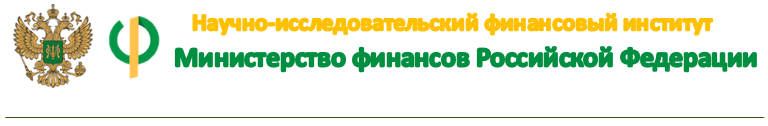 Валютная структура экспортных расчетов: международный опыт
Международный опыт исследования валютной структуры расчетов за экспорт товаров
Швеция (2006 год)
Евросоюз (2015 год)
Япония (2009 год)
Соединенное Королевство (2011)
Бразилия (2011)
Таиланд (2008)
Выводы (1)
валюта расчетов, как правило, совпадает с валютой контрактов;
в национальной валюте заключается меньшая часть контрактов;
выбор валюты контракта зависит от импортера не меньше чем от экспортера;
в интересах ценовой политики – минимизировать число валют, в которых экспортерами назначаются цены на свои товары;
чем большая часть сбыта экспортной продукции приходится на тот или иной рынок, тем скорее контракты будут заключаться в валюте рынка назначения;
политика конкурентов – один из факторов выбора валюты контрактов, но не основной;
Выводы (2)
выбор в относительно небольшой степени зависит от ожидаемой волатильности валюты, конверсионных издержек и спектра возможностей проведения финансовых операций;
экспортеры не используют ценовую политику для того чтобы мотивировать покупателей к расчетам в шведских кронах;
использование экспортерами неоднородных товаров национальной валюты в качестве основной для внешнеторговых операций более вероятно, чем экспортерами однородных товаров;
вероятность использования национальной валюты в контрактах малым бизнесом выше, чем средним и крупным;
в рамках корпоративных структур связанные компании используют в контрактах одинаковые валюты.
Евросоюз
Использование валют в экспортных операциях:

 доля экспортных контрактов, заключаемых в евро, составила около 80 %;
среди прочих валют экспортных контрактов абсолютное большинство составляет доллар США; 
доля российского рубля составляет 1 % (как и юаней).
Факторы, влияющие на использование других валют кроме евро при заключении экспортных контрактов:

большие размеры рынка назначения; 
управление курсовым риском; 
отраслевая специфика (устоявшаяся практика использования определенных валют на рынках определенных товаров); 
использование валюты конкурентами. 

Факторы, в наибольшей мере влияющие на выбор евро в качестве валюты внешнеторгового контракта:
длительность контракта и продолжительность периода до поставки товара заказчику;
размер сделки;
курс евро и его волатильность; 
соотношение процентных ставок в разных валютах; 
различный характер шоков на макроуровне, которым подвержены экономики еврозоны и ее торговых партнеров.
Выводы
заключение контрактов в иенах характерно для деятельности японских компаний, не встроенных в международные корпоративные структуры; 
в поставках, осуществляемых аффилированными компаниями транснациональных корпораций (внутрикорпоративные поставки), существенная доля контрактов в иенах приходится только на продажи в Восточную Европу, Россию, АТР и Африку; 
доля иены в контрактах тем больше, чем сильнее конкуренция на отраслевых рынках экспортируемых товаров и чем большая их часть контролируется японскими экспортерами.
Великобритания

57 % экспортных контрактов были заключены в фунтах стерлингов,  37 % - в долларах США. Основная часть экспортных контрактов была деноминирована в валюте производителя (национальной валюте). В поставках в США доля контрактов в валюте рынка назначения была сопоставима с долей контрактов в фунтах стерлингов;
65 % контрактов на импорт – в долларах США, 25 % – в фунтах стерлингов. В поставках из США более 80 % контрактов были заключены в долларах.
Бразилия

95 % контрактов на экспорт товаров из Бразилии, 84 % импортных контрактов заключалось в долларах США; 
доля евро в контрактах на экспорт приближалась к 4–5 %, в контрактах на импорт – к 11–12 %;
доля реала во внешнеторговых контрактах возросла, но не превышала 1 % в экспорте и 2 % в импорте. 
контракты во всех прочих валютах составляли меньше 1 % в экспорте и не более 3 % в импорте.
Таиланд

доля доллара США в структуре валют, в которых заключались контракты на экспорт товаров из Таиланда, составляла более 80 %. В иенах заключались 6–7 % экспортных контрактов, а в евро – соответственно 2–3;
доля доллара в структуре импортных контрактов составляла не менее 75%. В иенах заключались 9–12 % импортных, а в евро – 4–5 %;
доля национальной валюты (таиландского бата) в экспортно-импортных контрактах составляла 4–7 %.